Block diagram of electrical components
1
V1.8
nRF5340
V3.3
V1.8
1.8V
->
3.3V
micro SD
Card
Level Shifter
/CS_V1.8
/CS_V3.3
SPIM4_ CSN
P0.11
DAT3/CS
SCLK_V1.8
SCLK_V3.3
CLK
SPIM4_SCLK
P0.08
DI_V1.8
DI_V3.3
CMD/DI
SPIM4_ MOSI
P0.09
DO_V1.8
DO_V3.3
DO
SPIM4_ MISO
P0.10
Used as SPI Mode
Case A
2
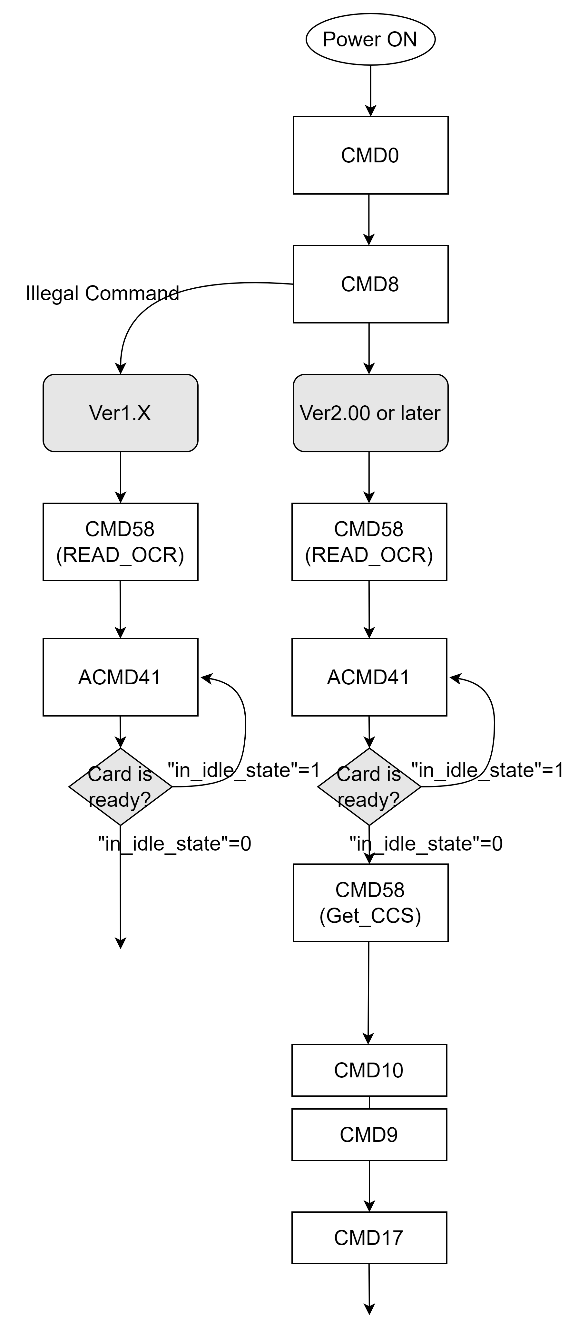 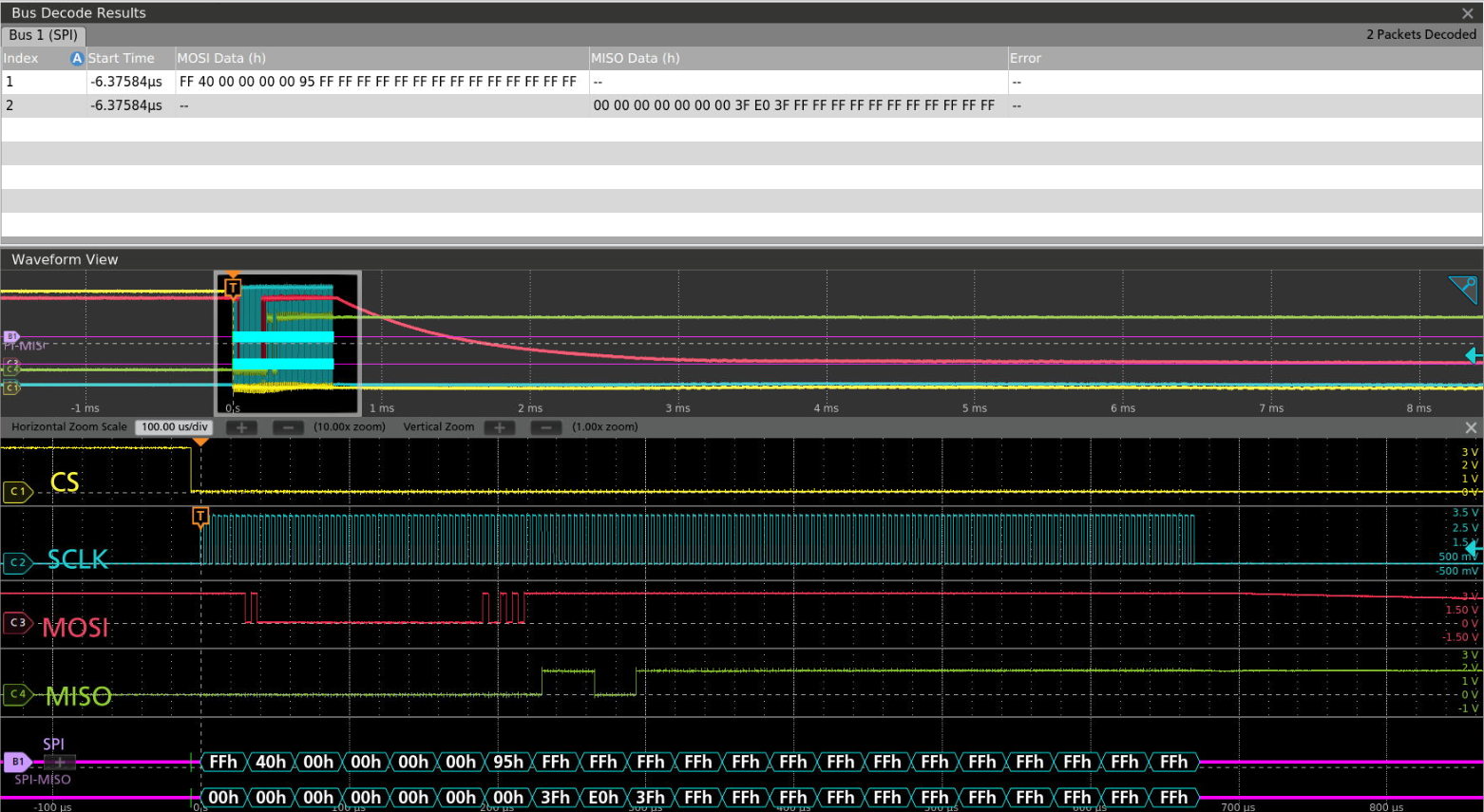 Point of Communication Termination (Case Ａ)
CMD0
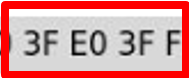 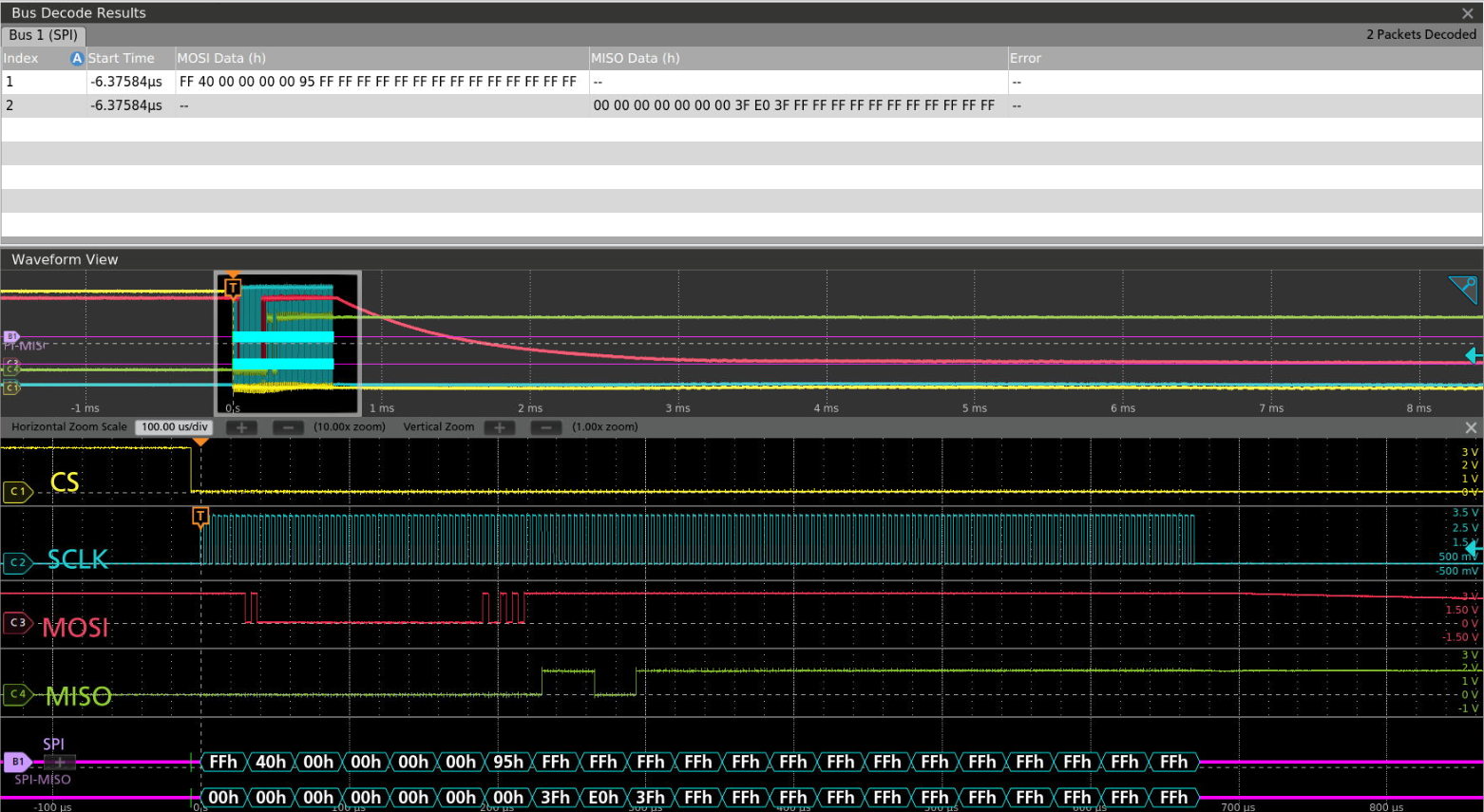 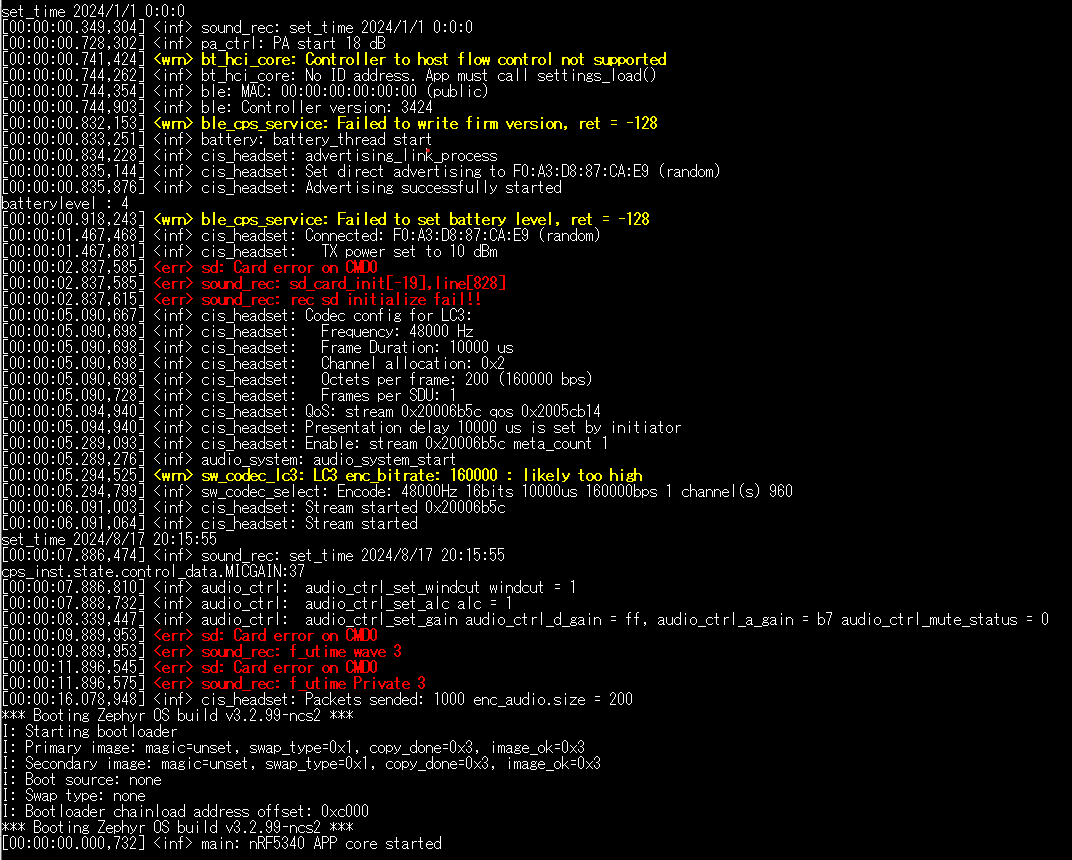 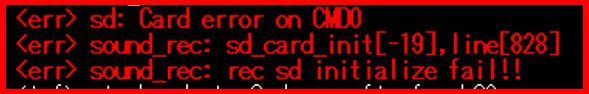 CMD0
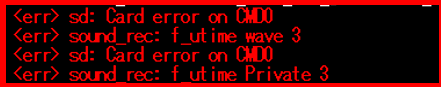 Card-identification mode
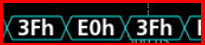 The  communication terminates at the first command of the initialization flow (CMD0).
Data-transfer mode
Case B
3
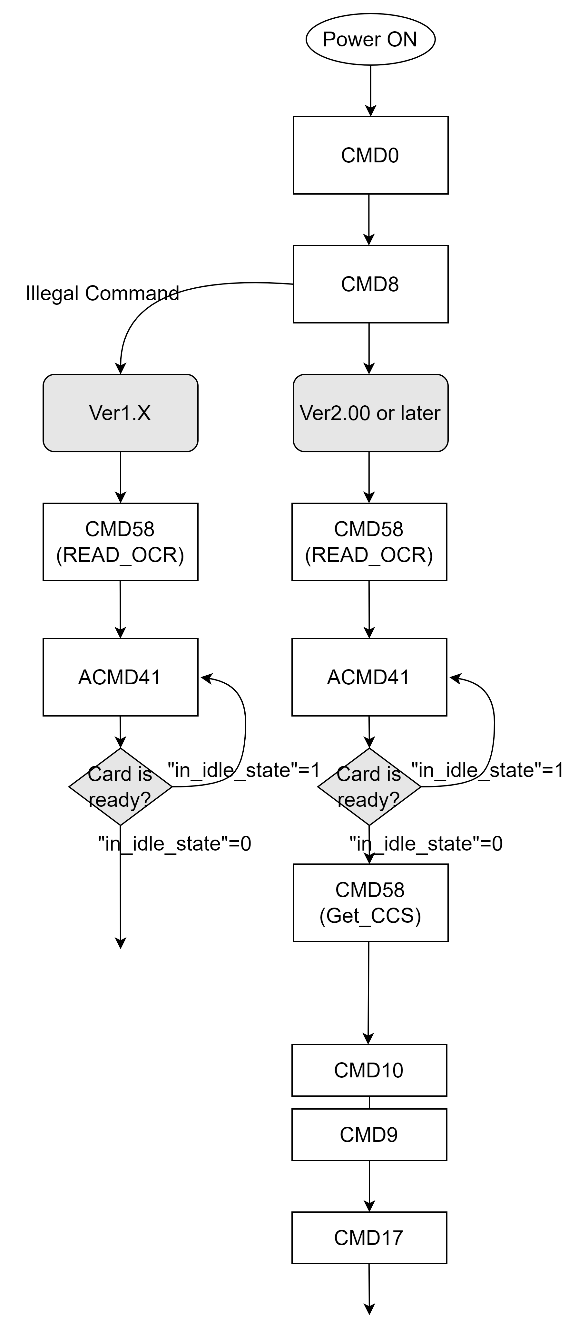 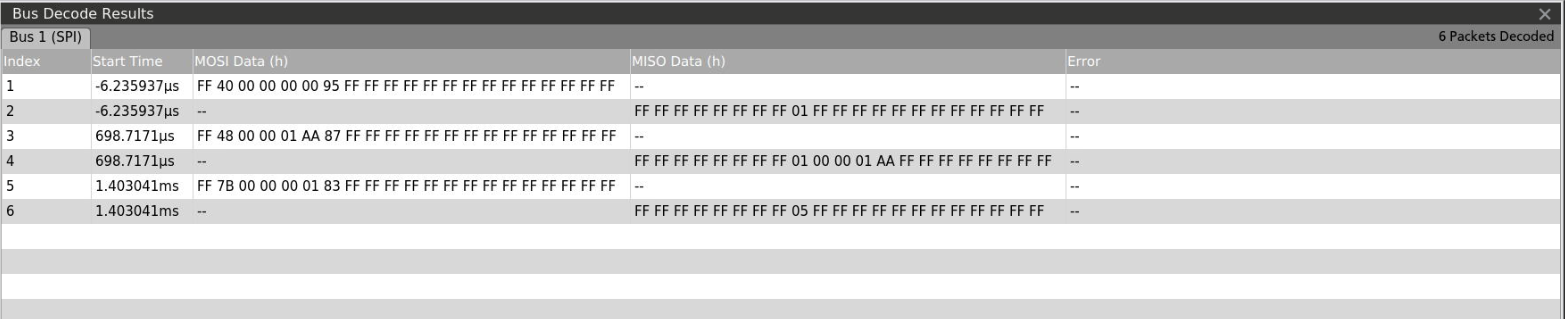 CMD0
01 Response
CMD8
01 Response
CMD59
Illegal Response
Point of Communication Termination (Case B)
CMD59
ＣＭＤ0　　　　　　CMD8　　　　　　CMD59
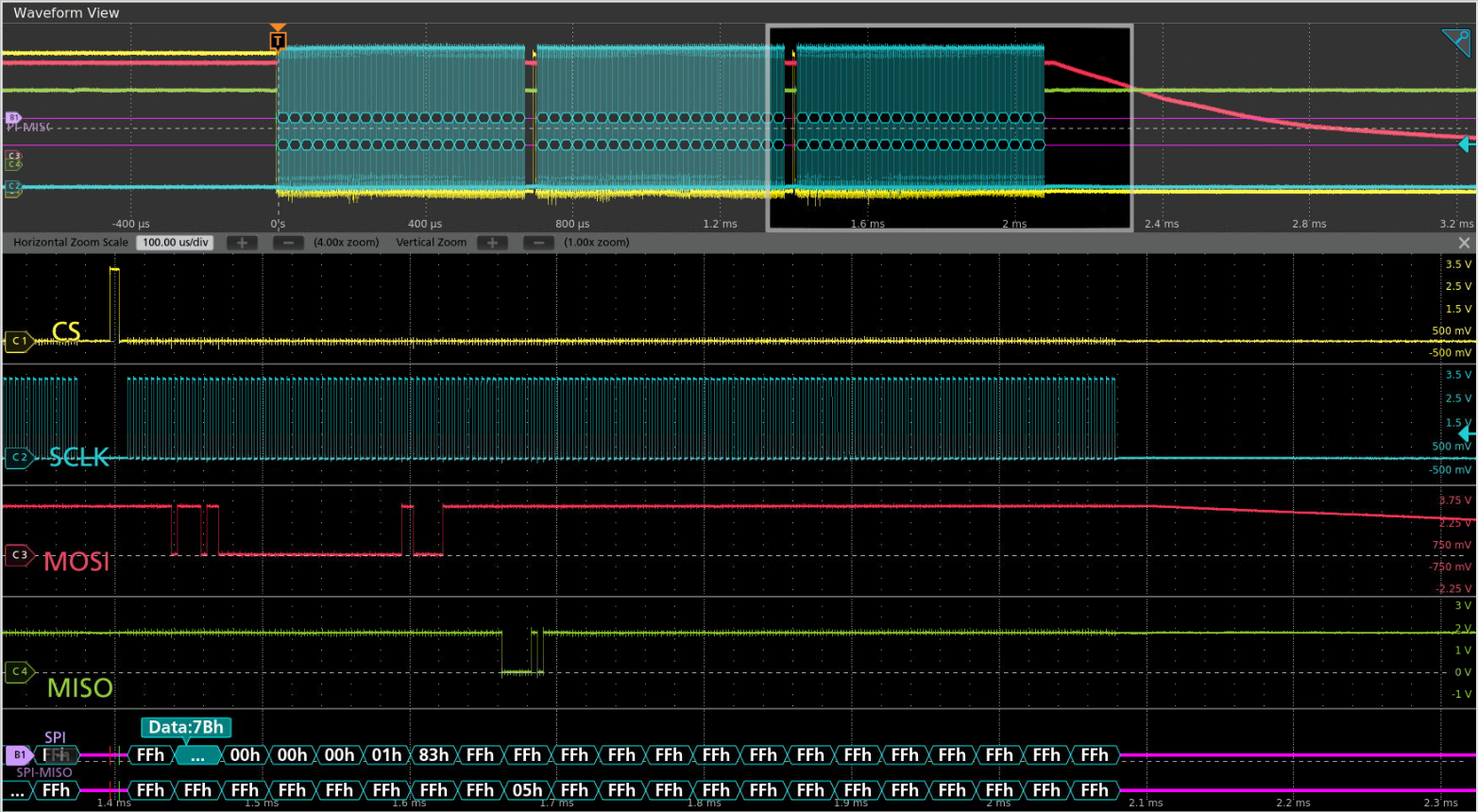 Illegal Response
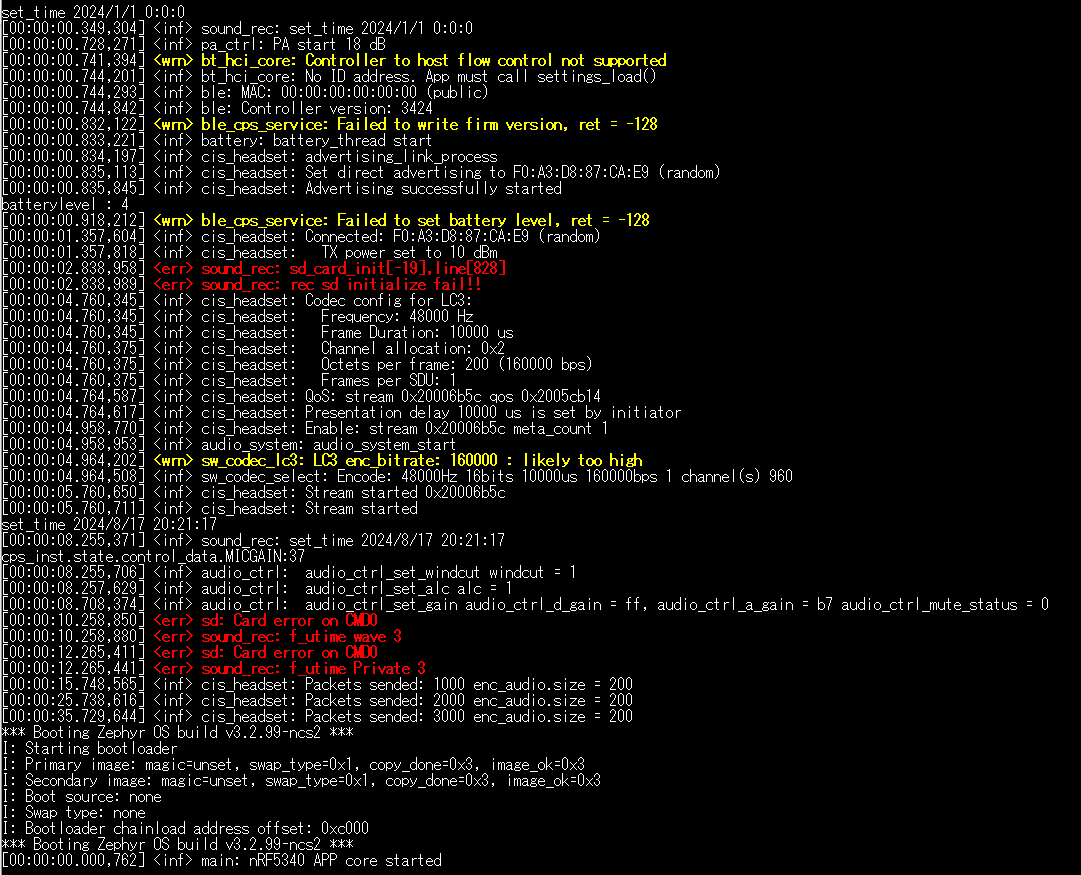 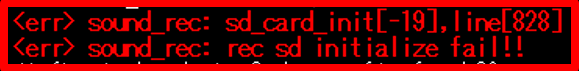 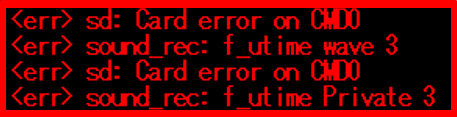 Card-identification mode
CMD59
The communication terminates at CMD59 with an illegal response.
Data-transfer mode
Case C
4
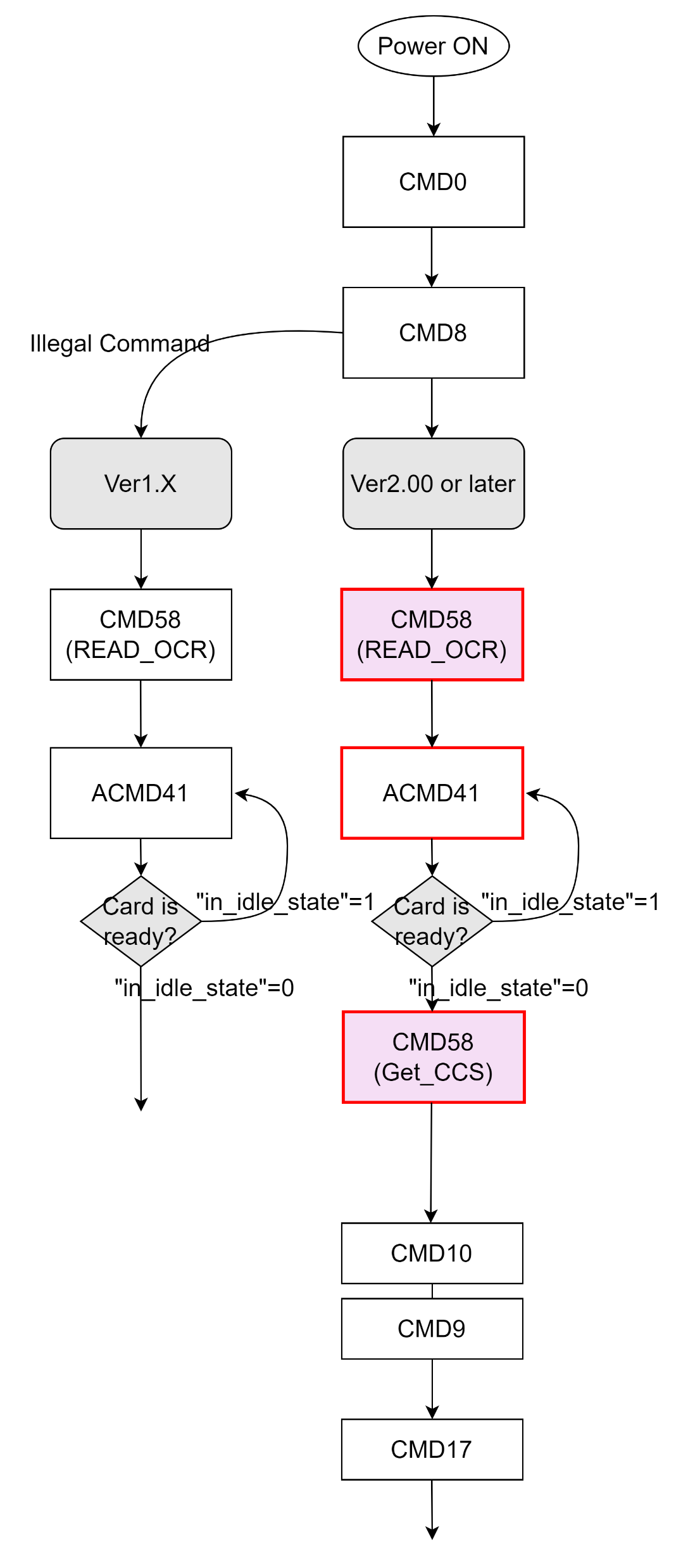 CMD58
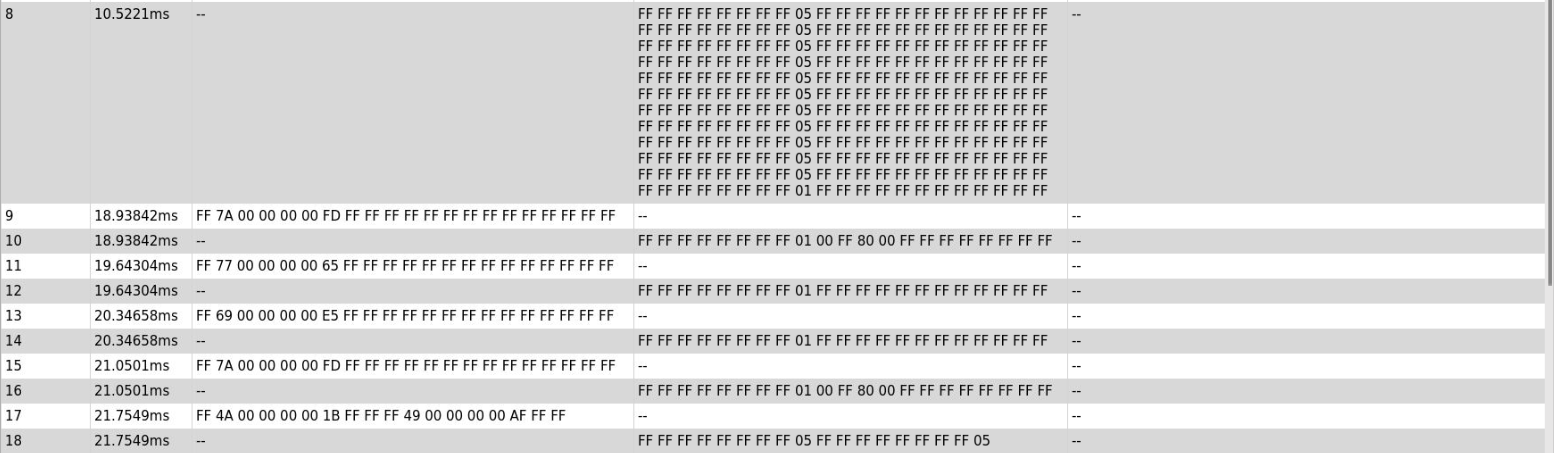 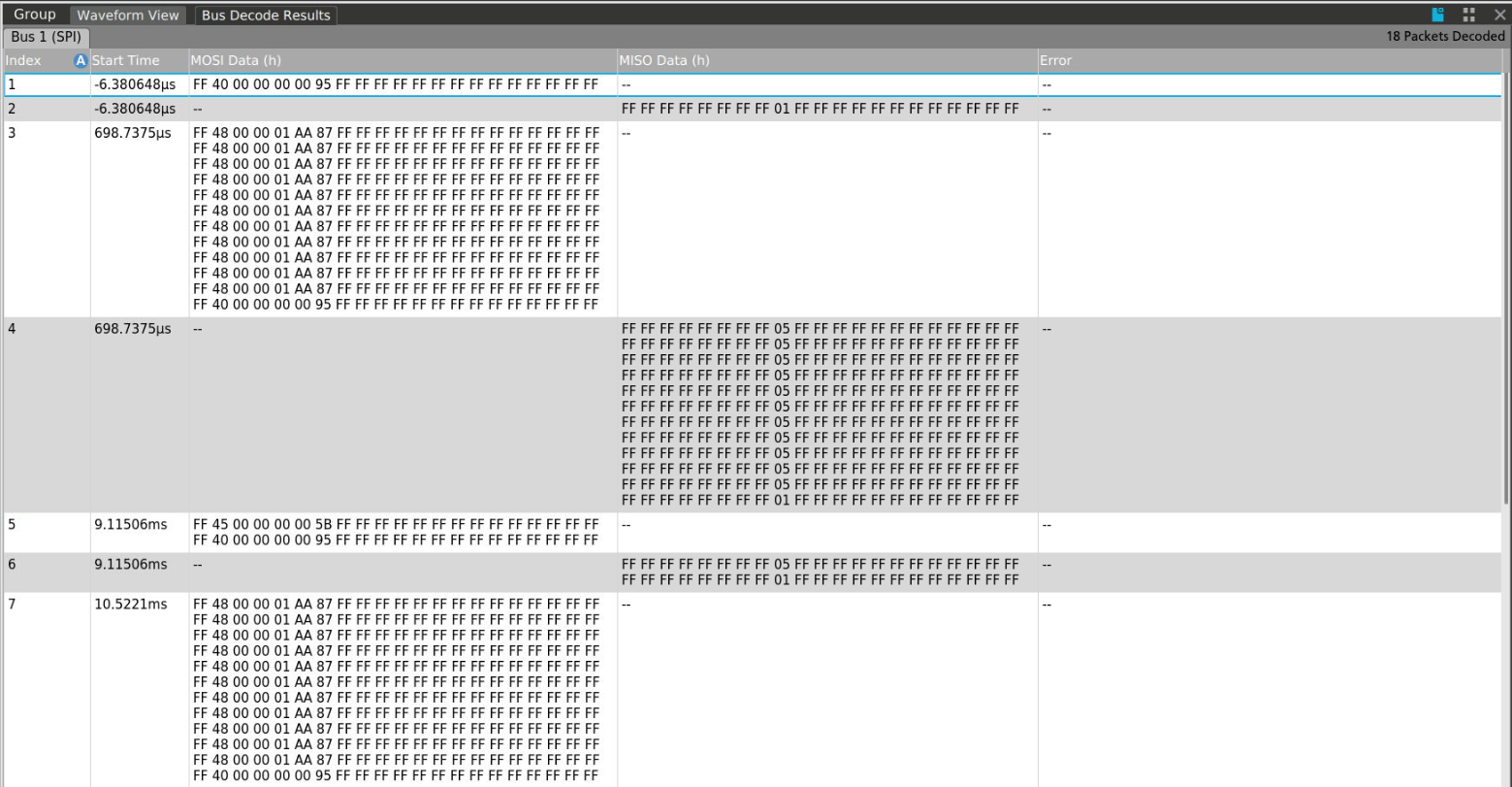 CMD5５
CMD0
Incomplete Initialization
ＡCMDＡ41
CMD8
CMD58
Illegal Response
CMD10
CMD9
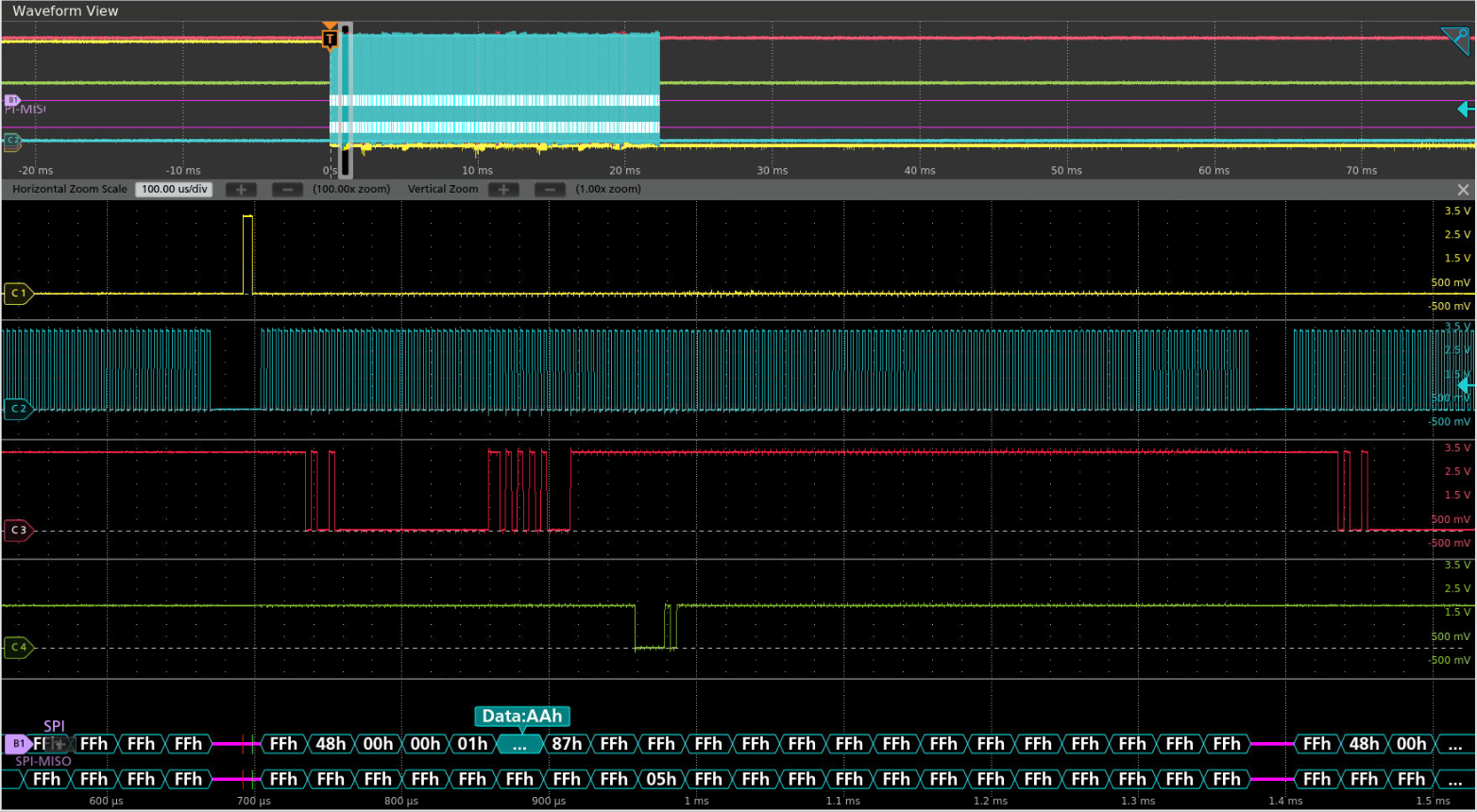 Illegal Response
Card-identification mode
Data-transfer mode
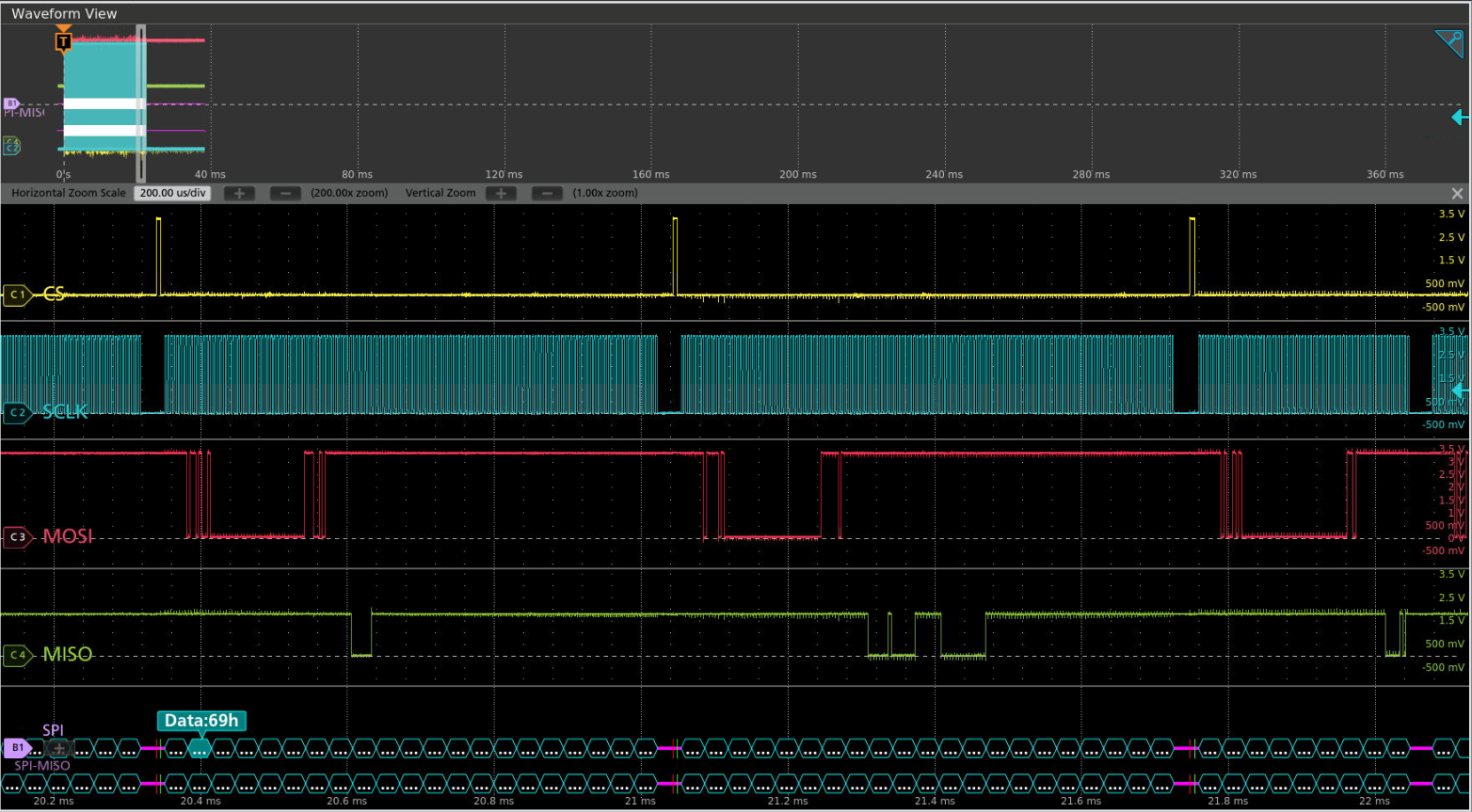 Incomplete Initialization
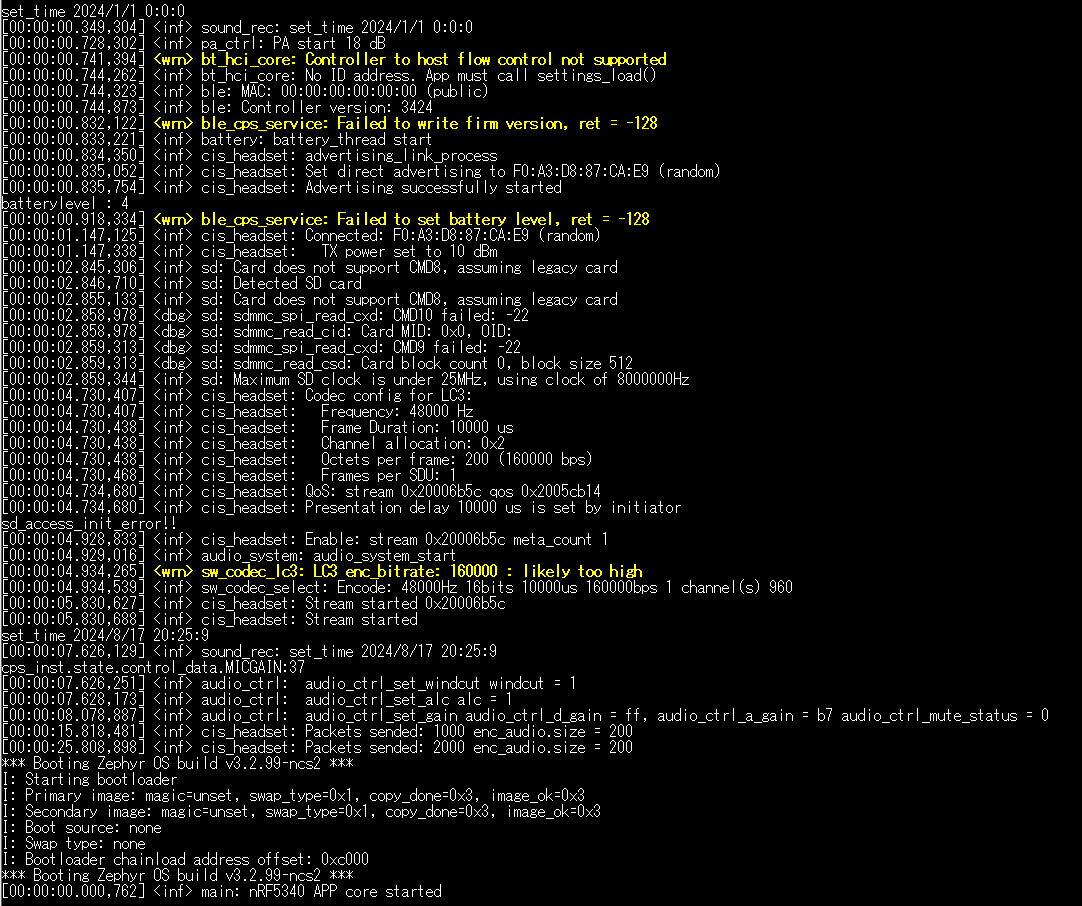 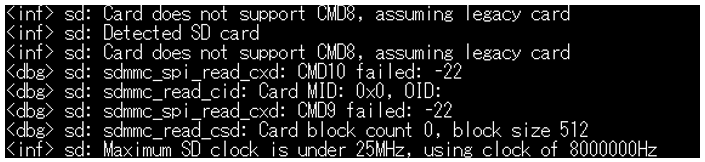 CMD10
ＡCMDＡ41
CMD58
CMD8
CMD8
01
Card-identification mode
Point of Communication Termination (Case C)
Resend ＣＭＤ８
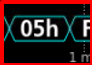 Illegal Response
・Respond with an illegal response to CMD8.
・Transit Data-transfer mode despite incomplete initialization.
Data-transfer mode
Case D
5
CMD17
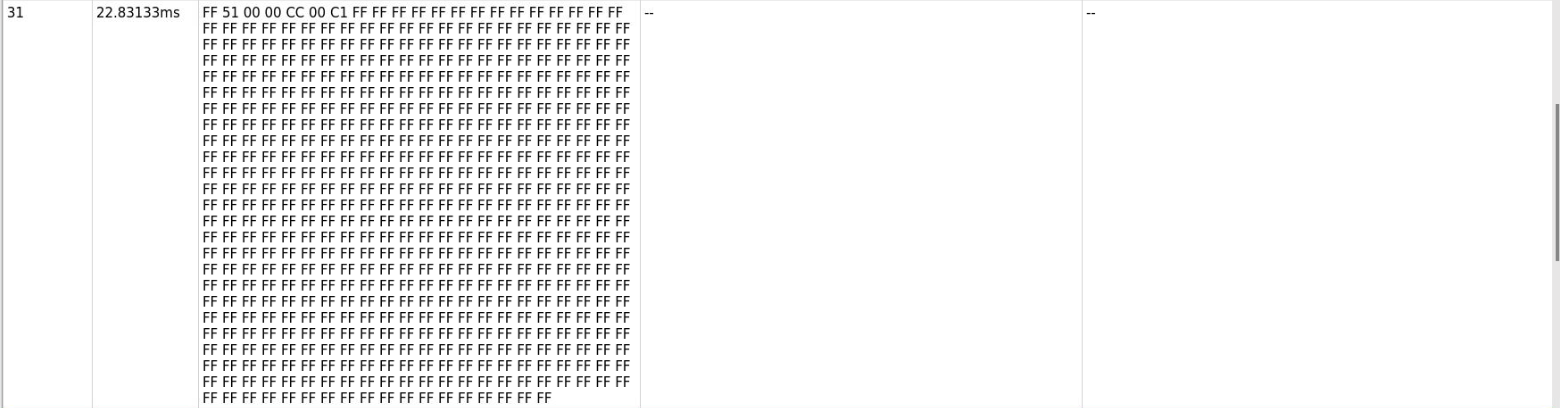 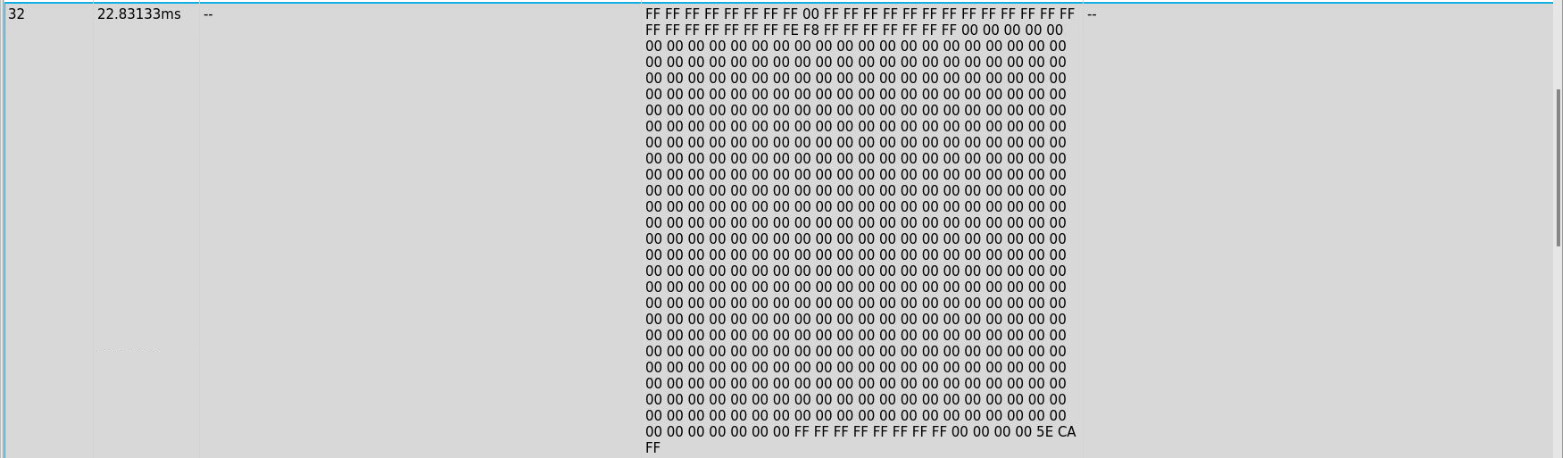 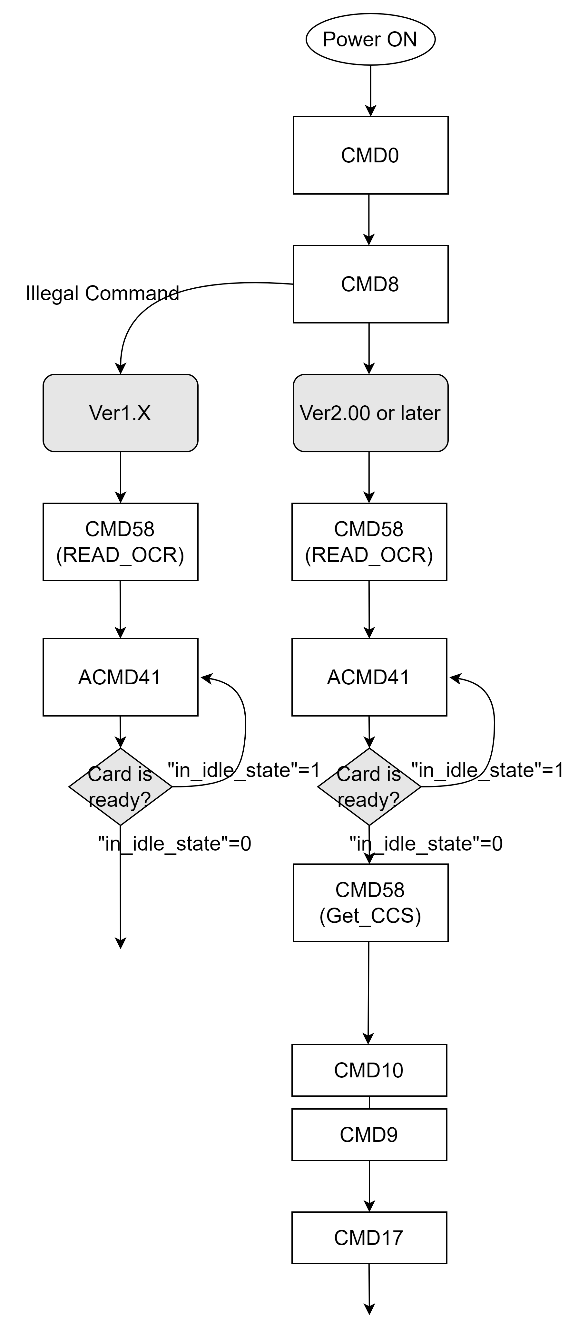 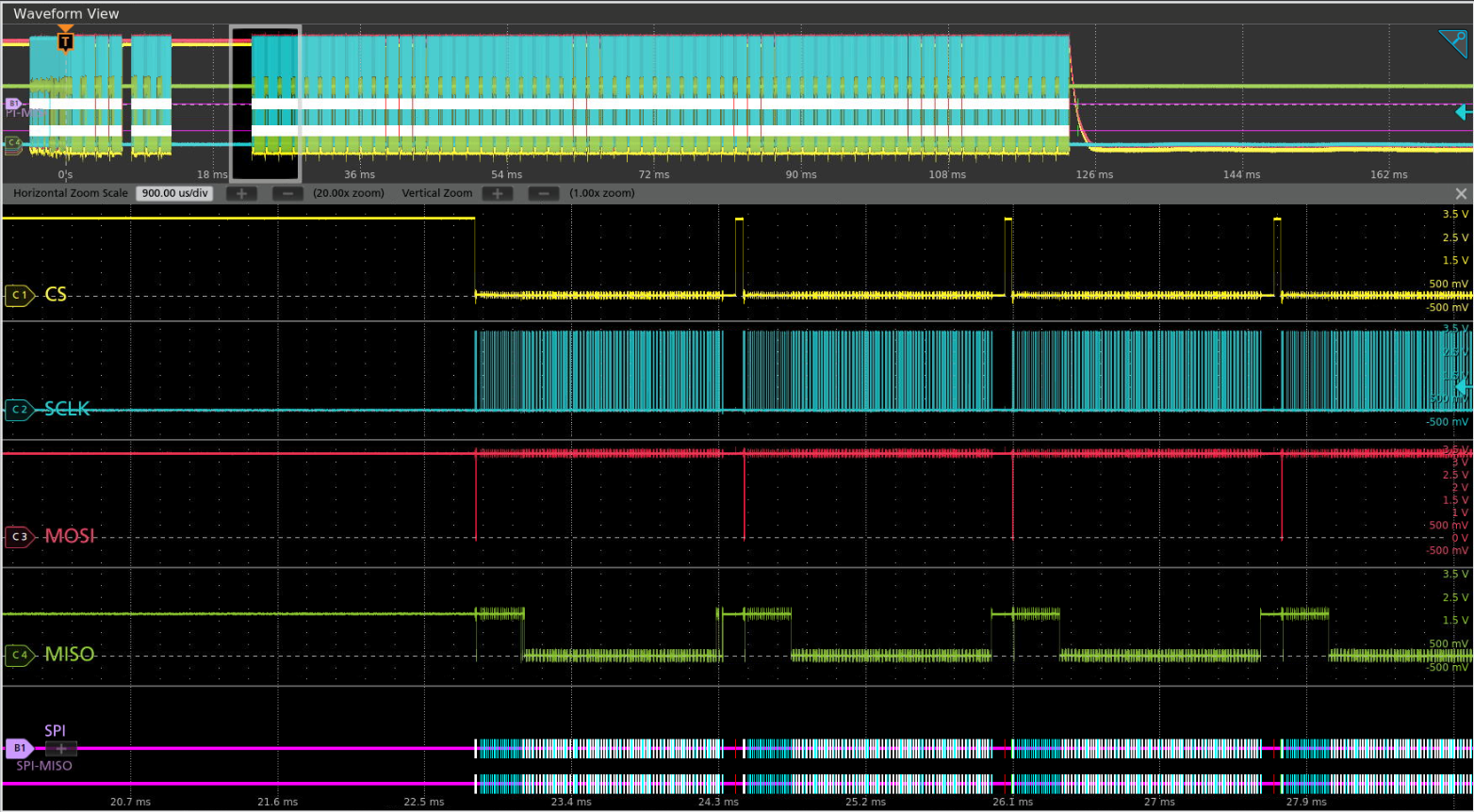 Failed to read data
CMD17
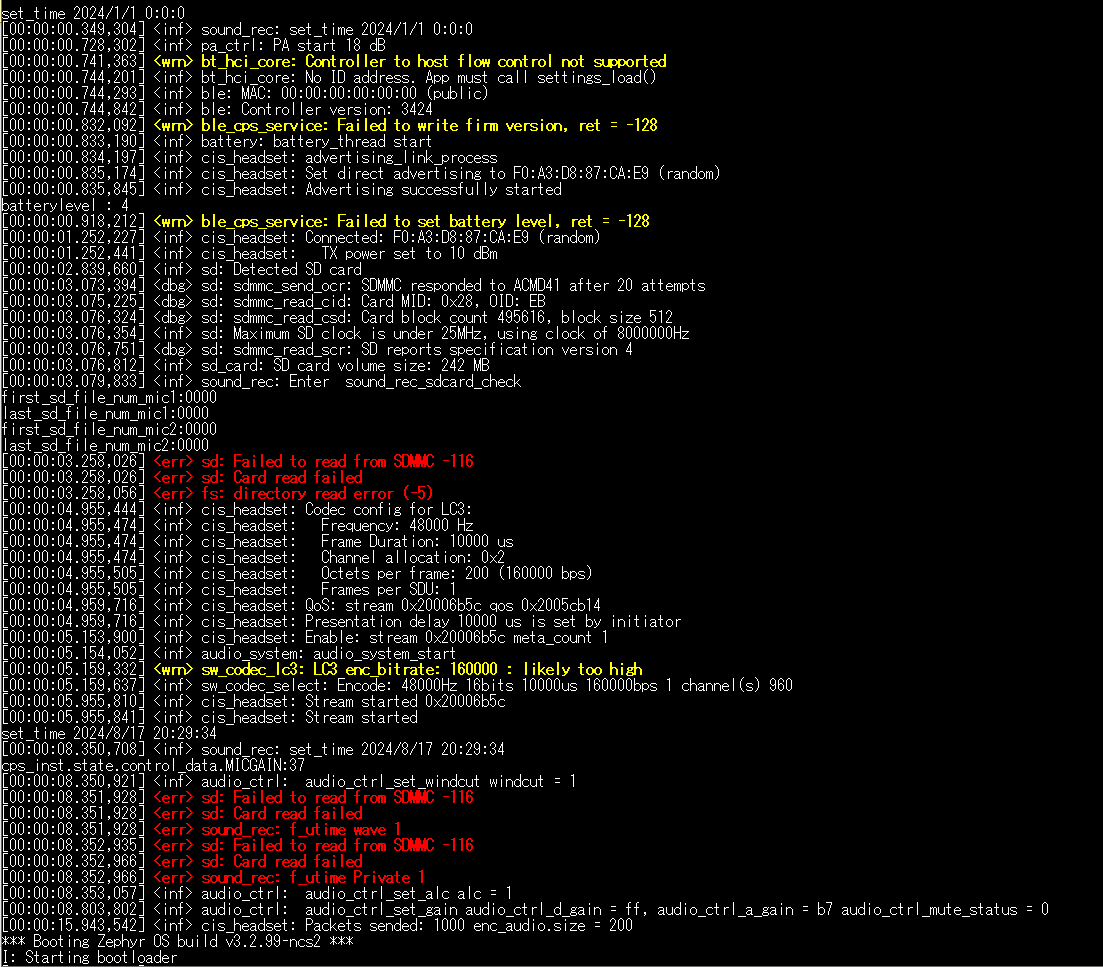 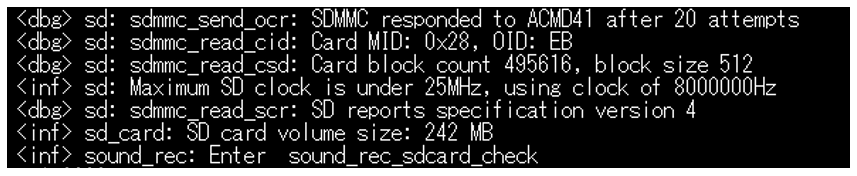 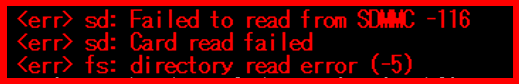 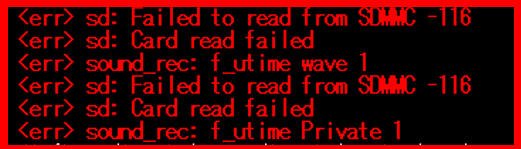 Card-identification mode
Point of Communication Termination (Case D)
・The initialization flow completed successfully
・ Failed to read data and terminated
Data-transfer mode